Dua’s in Salah
What to say when beginning the Salah
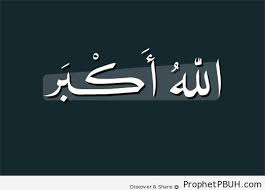 What to say in Ruku
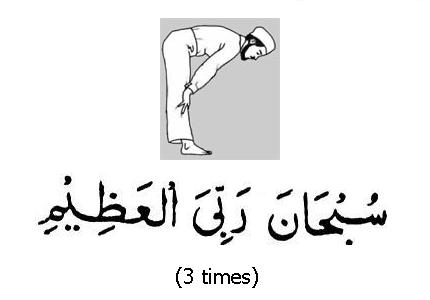 What to say in Sujud (sajdah)
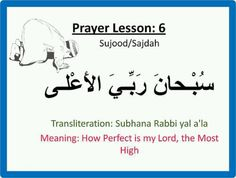 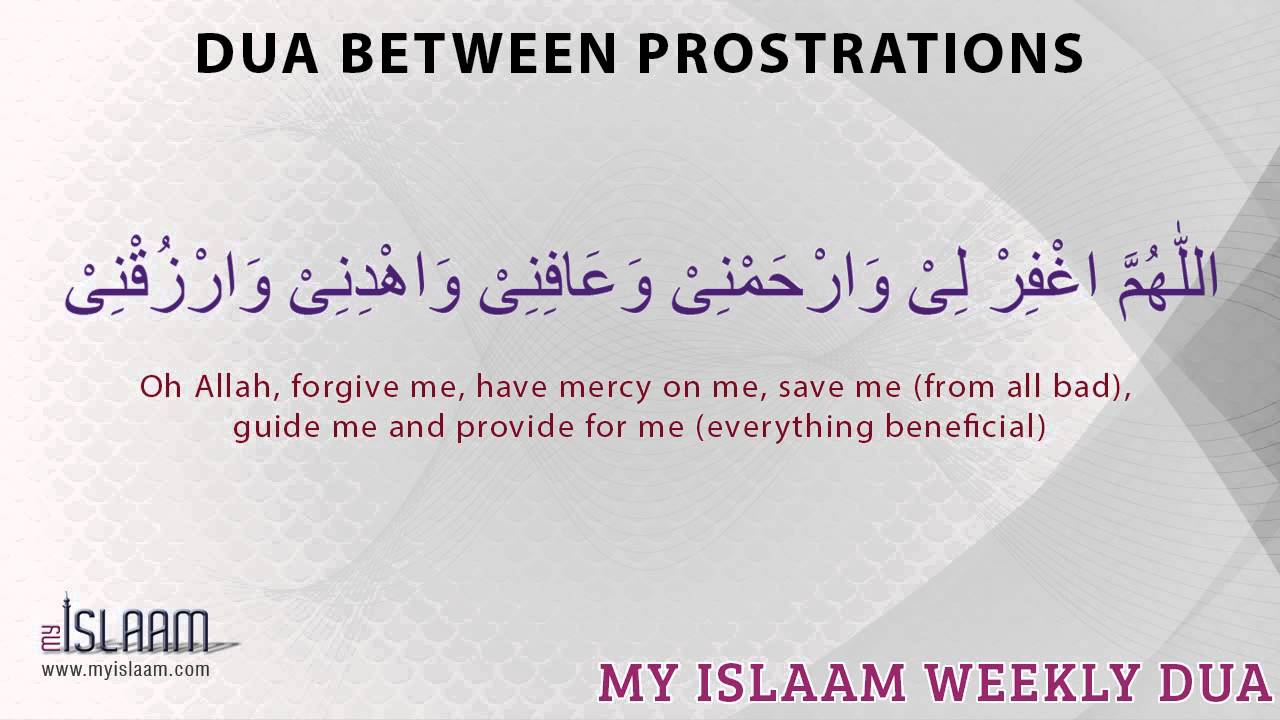 What to say in between the 2 prostrations (sajdah)
What to read when sitting down (Tashahhud)
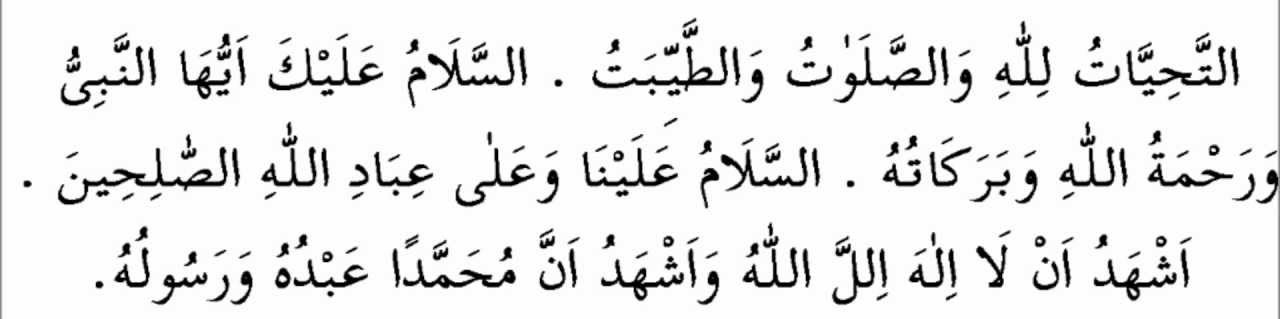 Durood Ibraheem
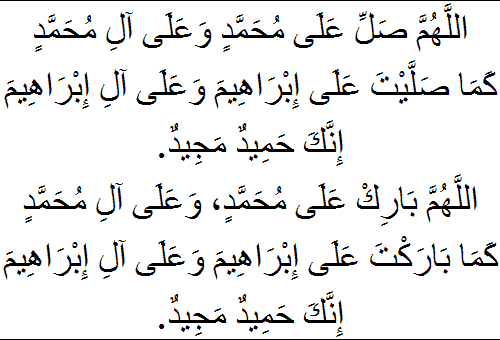 Dua after Durood
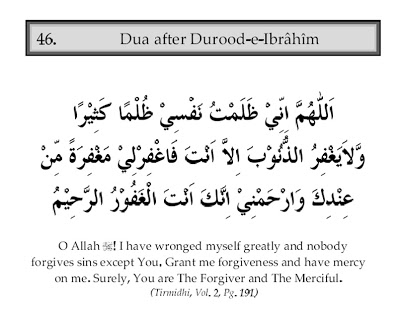